Мисленнєвий розвиток дитини від 0 до 6 років
Виконала: Щекінова У.С.
Пізнання починається із відчуття та сприймання. Інформація, сприйнята за допомогою органів чуттів, узагальнюється, осмислюється, тобто є матеріалом мисленнєвої діяльності. Мислення через відчуття і сприймання пов'язане із зовнішнім світом. Через це його називають опосередкованим відображенням. 
У ході мислення здійснюється більш глибоке пізнання світу, людина виходить за межі чуттєвих вражень і пізнає такі предмети і явища, зв'язки між ними, які безпосередньо не сприймаються. Чуттєві і раціональні компоненти пізнавальної діяльності нерозривно пов'язані і взаємозумовлені. Суперечність між ними дозволяє людині проникати вглиб явищ, розкривати їх сутність та істинні зв'язки між ними.
Мислення - це процес пізнавальної діяльності людини, що характеризується узагальненим і опосередкованим відображенням дійсності.
Мислення – це можливість дитини здійснювати гнучке і водночас стійке пристосування її до навколишнього середовища і соціальної дійсності. Основне призначення мислення полягає саме в організації і забезпеченні цієї взаємодії дитини та середовища.
На думку Г. Костюка, «досягнення в розвитку мислення дітей залежить не лише від їхнього віку, а й від того, як організовується і спрямовується їхня ігрова і навчальна діяльність у кожному віці. Спеціально організованим процесом навчання і розвитку можна значно підвищити рівень сформованості у них мисленнєвих дій, суджень, міркувань та умовиводів».
Мислення має цілеспрямований характер. Розумовий процес починається з усвідомлення проблемної ситуації, з постановки питання. Засобами рішення задачі виступають такі розумові операції, як аналіз, синтез, порівняння, абстракція, узагальнення та ін.
Основою для розвитку мислення у ранньому віці стає та система досягнень, яка формується на першому році життя дитини, насамперед у сфері сенсорно-перцептивних, комунікативних, моторних процесів. Першим видом мислення в онтогенезі є наочно-дійове, що спирається на предметну діяльність дитини. Саме становлення предметно-маніпулятивної діяльності, що інтенсивно відбувається протягом першого року життя дитини, виступає безпосередньою основою для подальшого розвитку мислення у ранньому віці.
1. Неспецифічна психічна активність, в якій злиті воєдино всі психічні функції (1-й місяць).
2. Сенсорна активність (1-3-й місяць) - роздивляння, прислуховування.
3. "Переддія" (3-4,5 місяців) - дитина обмацує і оглядає випадково захоплений предмет, поплескує його без зорового контролю, утримує, наближає до рота, "куштує". Тобто виникає дія хапання і предметність сприймання - дитина виділяє предмет, як комплекс його властивостей.
4. У 4-7 місяців з'являється "проста" і "результативна" дія. Активність малюка спрямовується на виявлення прихованих властивостей об'єктів: кидає їх у певне місце, наприклад на підлогу, розмахує брязкальцем, щоб почути звук; знаходить отвір у предметі, намагається його відкрити, прикласти до іншого. 
Малюк передбачає властивості, які виявляться в результаті певних дій з предметом: папір можна зім'яти, коробочку можна відкрити, якщо м'ячик штовхнути, то він покотиться. З цього починається встановлення найпростіших причинно-наслідкових зв'язків.
Малюк спостерігає взаємозв'язки між предметами, використовує їх у своїх діях: кільце нанизує на паличку, закриває кришкою коробочку.
С. Л. Новосьолова і М. Ю. Кістяковська, які досліджували розвиток предметно-маніпулятивної діяльності немовляти у зв'язку із розвитком її психомоторики, виділили етапи цього процесу, що поступово виявляються як здатність дитини мислити. Головна лінія розвитку предметно-маніпулятивних дій виявляється у переході від дій неспецифічних, які не враховують властивостей предметів, до дій, націлених на властивості конкретного їх об'єкту.
5. Для дитини 7-10 місяців характерними є елементарні дії співвіднесення. Спочатку вони стосуються двох однотипних предметів, або предмету та місця його розташування, або частини предмету та цілого. 
Так, у дослідженні Грінфіллда, Нелсона, Салцмана однорічні діти розміщували два циліндри різного розміру, ставлячи менший на більший, або вкладаючи їх один в один. Коли циліндрів було більше, розмістити їх у порядку від більшого до меншого діти не могли. 
Малюк починає співвідносити свої дії зі змінами у предметах: машинка може поїхати або зупинитись залежно від того, як на неї подіяти - штовхнути чи виставити рукою бар'єр на її шляху. Дитина за зразком дорослого справляється із розбірними іграшками, вкладаючи меншу частину у більшу, за власною ініціативою складає мілкі предмети у коробочку. 
На основі виділення частини і цілого засвоює такі властивості, як роз'єднання і з'єднання: знімає з ляльки капелюшок та одягає його, садовить ляльку в машинку та забирає її. Якщо предмет втрачає своє звичайне положення, виправляє його: правильно ставить будиночок, перекинутий на дах. У діях малюк фактично враховує співвідношення під, над, за, перед.
У віці 8-9 місяців спостерігається певна диференціація дій дитини у зв'язку з його властивостями: брязкальце потрібно потрясти, щоб почути звук, а гумову іграшки для цього потрібно стиснути; підвішений предмет можна штовхнути, на легеньке пір'ячко подути - і воно починає "літати", якщо натиснеш на кнопку лампи - з'являється світло. 
За допомогою предметних дій дитина вирішує певні задачі, проявляючи певну наполегливість та чималу кмітливість. Так, щоб дістати менший предмет з більшого, вона починає з хаотичних спроб і помилок: крутить, трясе, б'є об стіл більшим предметом. Потім намагається дістати іграшку рукою. 
Через деякий час увага малюка переключається на оточення, помічаючи паличку, він успішно її використовує. Помітивши одержаний результат, він повторює знайдений спосіб дії: відбувається перехід з мети на засіб її досягнення, що є важливим для засвоєння автоматизованих дій. Дія починає приваблювати малюка як така, виділяється її засіб, з'являється початкове розуміння причинно-наслідкового зв'язку між дією, знаряддям і результатом.
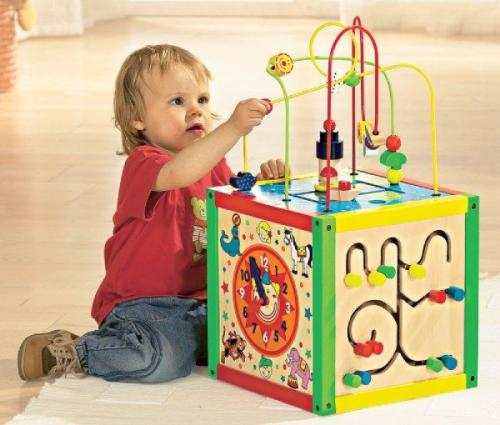 Кінець 1-го року життя та 3 місяці другого. Поява функціональної дії. Дитина вже не просто задовольняється діями з предметами, що є безпосередньо в її оточенні, але й орієнтується на дії з предметами, відсутніми у полі її сприймання. Така здатність свідчить про появу у дитини уявлень про предмет та його властивості, про розкриття дитиною зв'язку між властивостями предмету та вимогами задачі. 
Наприклад, дитина вкладає один предмет в інший; їй це не вдається, тому що більший предмет не порожній і виготовлений з дерева, а менший - порожній - не вміщує більший. Тоді вона йде за маленьким м'ячиком в іншу кімнату. Виникають перші уявлення про зникнення предмету, якщо дорослий заховує його.
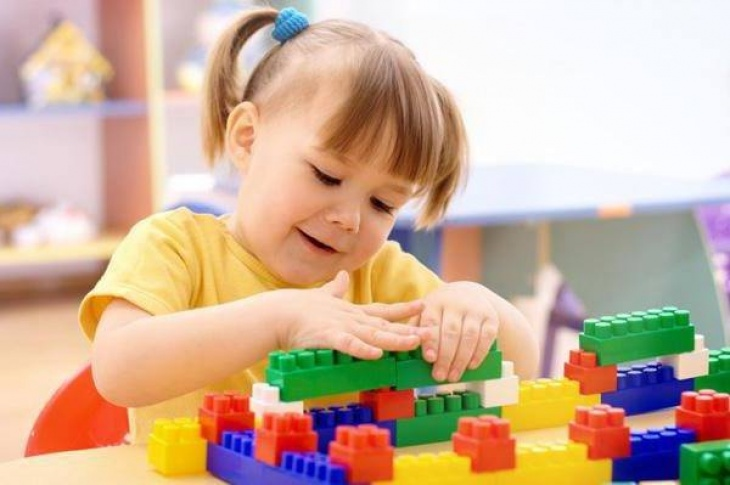 Основною умовою, що забезпечує розумовий розвиток дитини (на перших місяцях її життя), є сформованість її фізіологічних показників. Відповідно до цього треба уважно спостерігати за наявністю у дитини окремих рефлексів та їхніх комплексів, щоб зробити правильний висновок і деякі прогнози щодо можливостей та обмежень майбутньої діяльності дитини з різними предметами, тобто предметної діяльності.
Однією з умов формування мисленнєвої діяльності дитини є її предметна діяльність. 
Тому потрібно знати основні показники рефлекторної діяльності дитини на першому році життя та час, коли ці рефлекси за нормального розвитку мають згасати
Під час спостереження за рефлекторною діяльністю дитини важливо звернути увагу на такі показники, як звикання, орієнтувальна реакція, тонус м'язів тощо
Після 2—4 міс, коли частина рефлексів у дитини зникає або замінюється ширшою пошуковою поведінкою, можна спостерігати у неї перші так звані проінтелектуальні прояви (тобто ті, які поки що заміщають виконання дитиною справжніх інтелектуальних процесів). У подальшому саме ці прояви стають основою для появи дуже важливих новоутворень, без розвитку яких неможливий подальший рух дитини до формального інтелекту, що забезпечує утворення різних форм думок і форм їхнього поєднання.
Отже, з моменту народження дитини і приблизно до двох років у неї можуть спостерігатися характерні ознаки мисленнєвих проявів
У перші роки життя дитини можна орієнтуватися на шість стадій сенсомоторного інтелекту, виділені психологом Ж. Піаже.
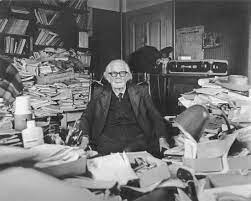 Отже, в ці періоди формуються певні елементарні, але дуже важливі інтелектуальні здібності:
1) здатність використовувати звичайні предмети;
2) розуміння постійності різних об'єктів;
3) символічна система, яка передує оволодінню мовленням.
У період розвитку дитини з 2 до 7 років вчені свідчать про появу доопераційного інтелекту, який, у свою чергу, поділяють на допонятійний, символічний (2–4 роки) та інтуїтивний, або перехідний (5–7 років).
Доопераційний інтелект має такі особливості:
1) конкретність дитячого мислення;
2) певна егоцентричність, тобто в центрі всього дитина ставить своє індивідуальне «я»;
3) фокусування уваги на тих станах предметів, які дитина безпосередньо спостерігає.
ВИСНОВКИ про розвиток мислення:

  у дошкільному віці закладаються передумови для появи наочно-дійового мислення у ранньому віці;
 найбільше значення для розвитку передумов наочно-дійового мислення має становлення предметно-маніпулятивної діяльності малюка;
 головна лінія розвитку предметно-маніпулятивних дій виявляється у зростанні специфічності цих дій, чимдалі більше націлених на властивості конкретного їх об'єкту;
 до кінця першого року життя дитина враховує у своїх діях не тільки властивості безпосередньо доступних їй предметів, але й відсутніх, спираючись на уявлення про їх якості.
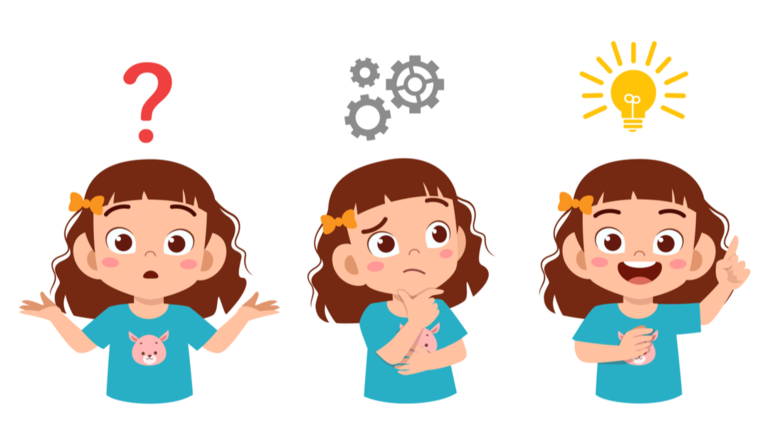 https://pidru4niki.com
https://studfile.net/preview 
https://ru.osvita.ua





Дякую за увагу!
Використані джерела: